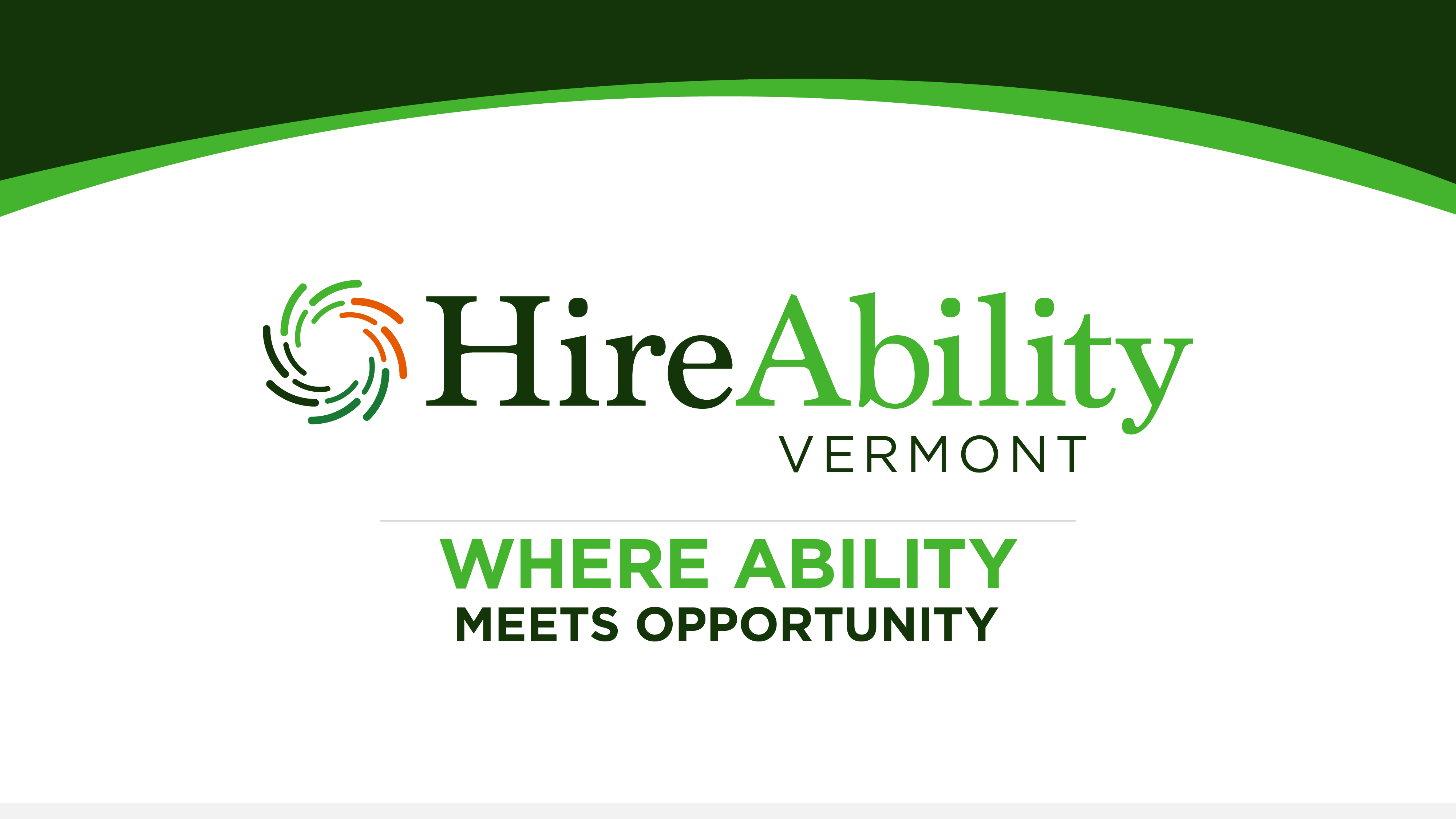 Kate Parrish, Coordinator of Deaf, DeafBlind, HOH Services Will Pendlebury, Field Service Manager
AGENDA
Current overview- Staff (vacant RCD)/VR-HOH Liaisons
Caseload- RCDs – case review 
April 30th DBHI+ Community Day- attach flyer
State Model Plan – updated 2022-  Mission
State Capacity
2 Regional Counselors for the Deaf – 1 F/T vacant, ½ time RCD-1/2 time Coordinator
HOH Liaisons- 10 district offices 
Transition Counselors- local school districts- youth 9th-12th, transfer RCD
New VABIR position- DHH Employment Specialist/Job Coach (1 F/T or 2 P/T positions)
RCD Caseload
KP- 32 clients
Vacant - 23 clients
15 receiving services, 7 are working 
13 employed- 7 hearing aids supports, counseling guidance
2 PES
3 application
6 employed-
2 PES
10 receiving services, 6 which are working
Case Reviews- 1st quarter, 30 cases
[Speaker Notes: Past: employed- 1 time service Hearing aids Currently working on increasing assessments/ conversations around climbing career ladder, trainings
Post pandemic:  hearing aids, plus AT, return to office setting- support through accommodations requests]
Coming up:
New website- add ASL video describe RCD services
PES/Follow Alongs- Be ready when opportunities for career climbing occur
State Model Plan 2022 – recently updated by Deaf Professional Network- 2 day Summit
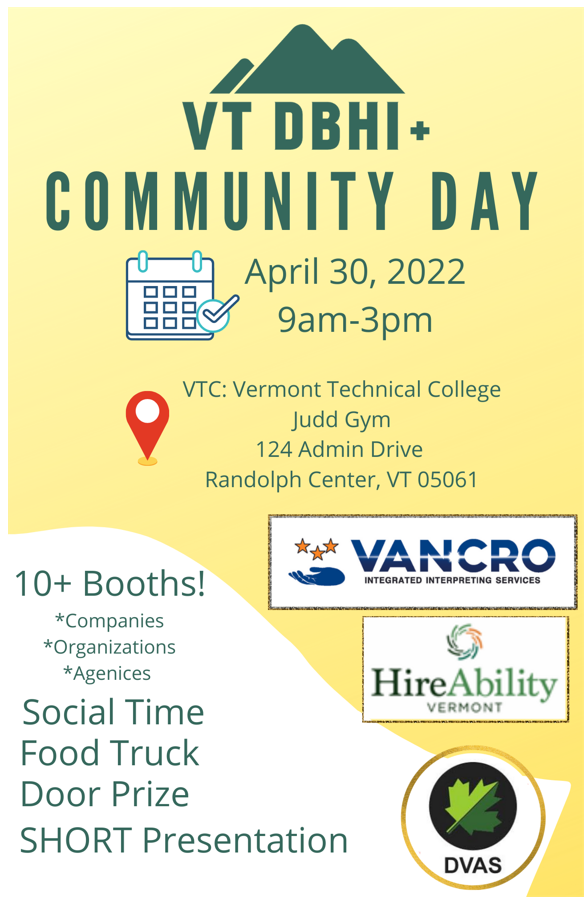 DBVI			VTRID			
HLAA			VT Family Network 
HKNC			Director of Deaf, DeafBlind, HOH Svcs
EDHI			
VT CARES
VTAP
VTAD
Have a great day! Thank you.